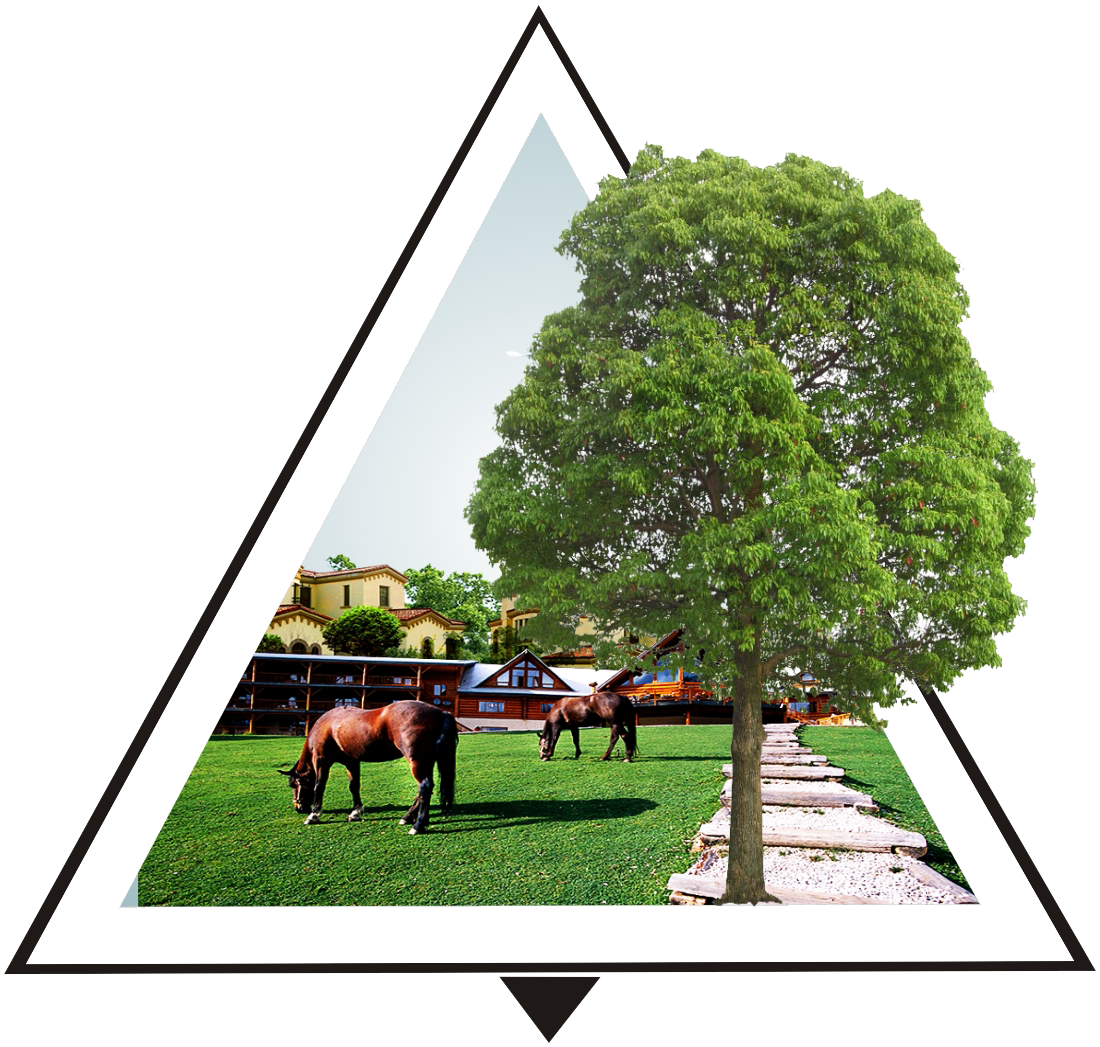 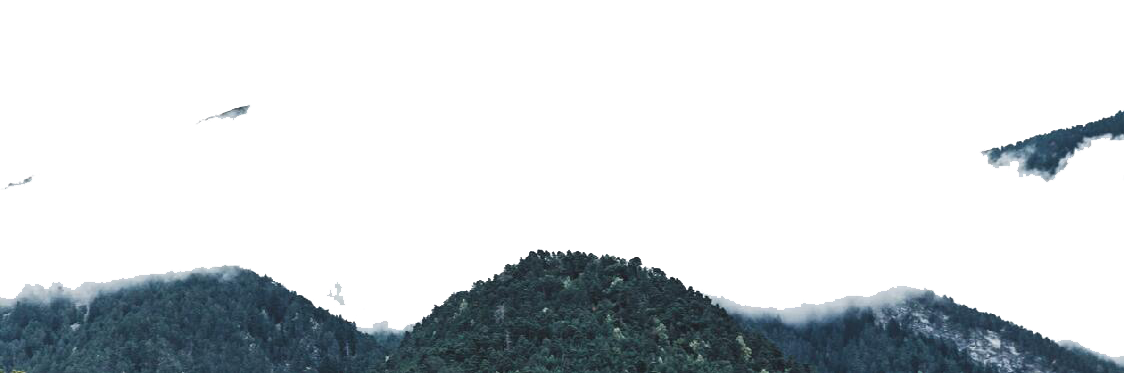 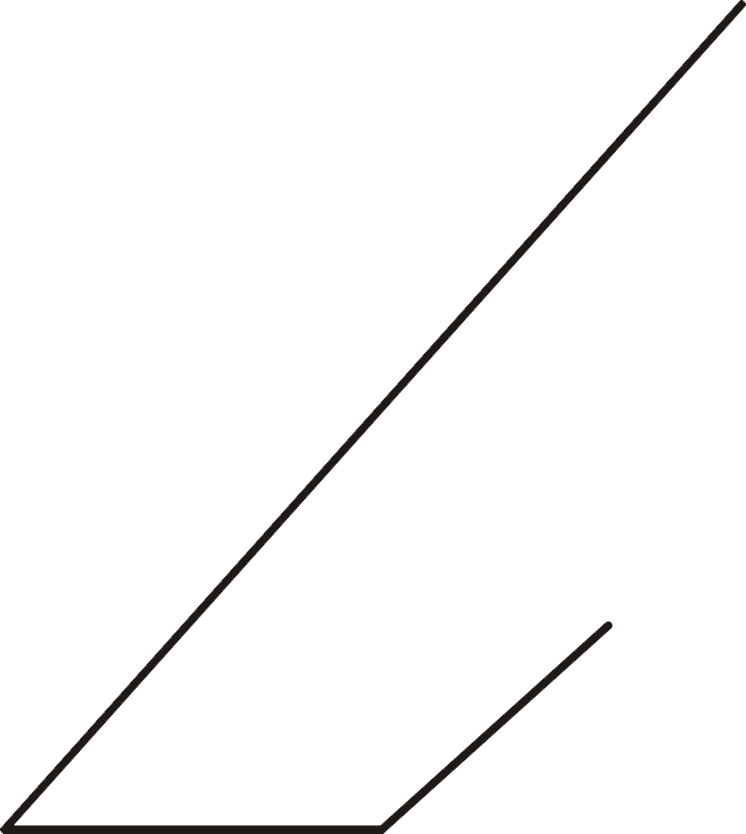 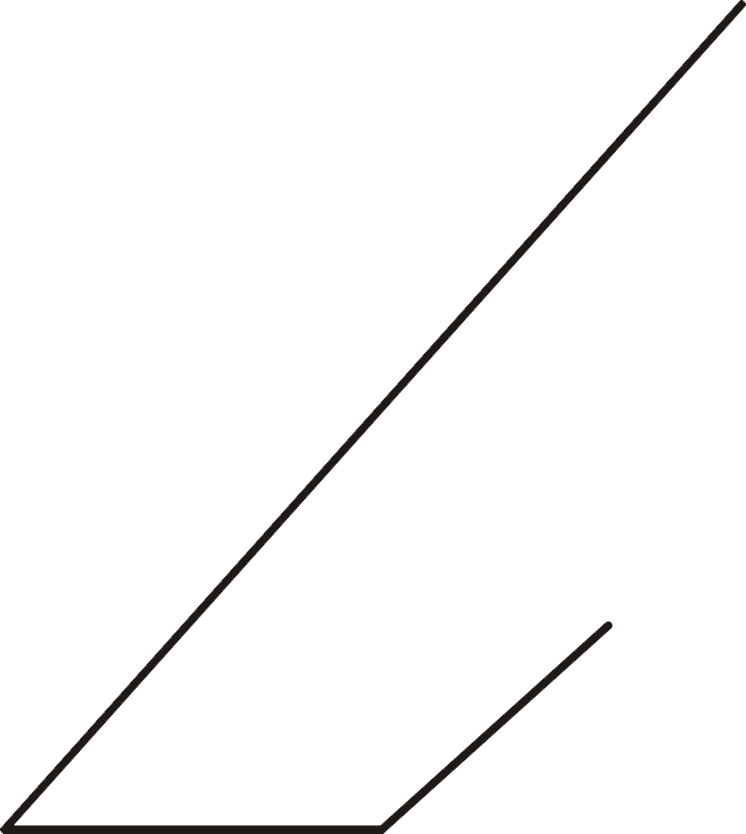 简约大气素雅商务PPT模板
适用于工作总结/会议报告/商务演示/工作计划等
汇报人：XXXXXX
[Speaker Notes: 版权声明：300套精品模板商业授权，请联系【锐旗设计】:https://9ppt.taobao.com，专业PPT老师为你解决所有PPT问题！]
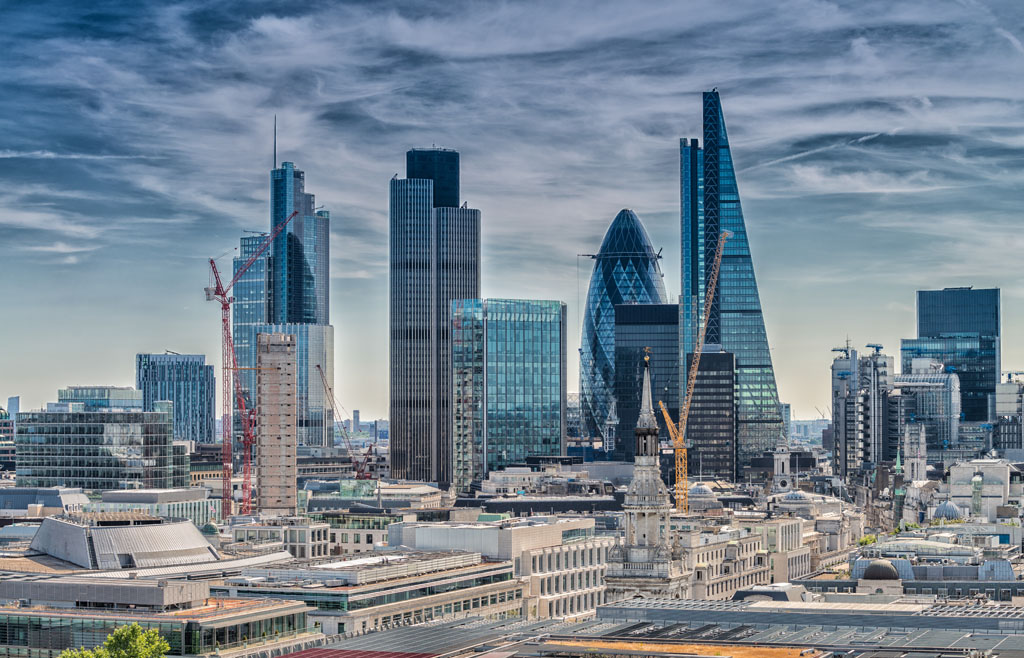 CONTENTS
02.发展规划
01.关于我们
在此输入说明文字在此输入说明文字在此输入说明文字
在此输入说明文字在此输入说明文字在此输入说明文字
03.工作方法
04.未来展望
在此输入说明文字在此输入说明文字在此输入说明文字
在此输入说明文字在此输入说明文字在此输入说明文字
[Speaker Notes: 版权声明：300套精品模板商业授权，请联系【锐旗设计】:https://9ppt.taobao.com，专业PPT老师为你解决所有PPT问题！]
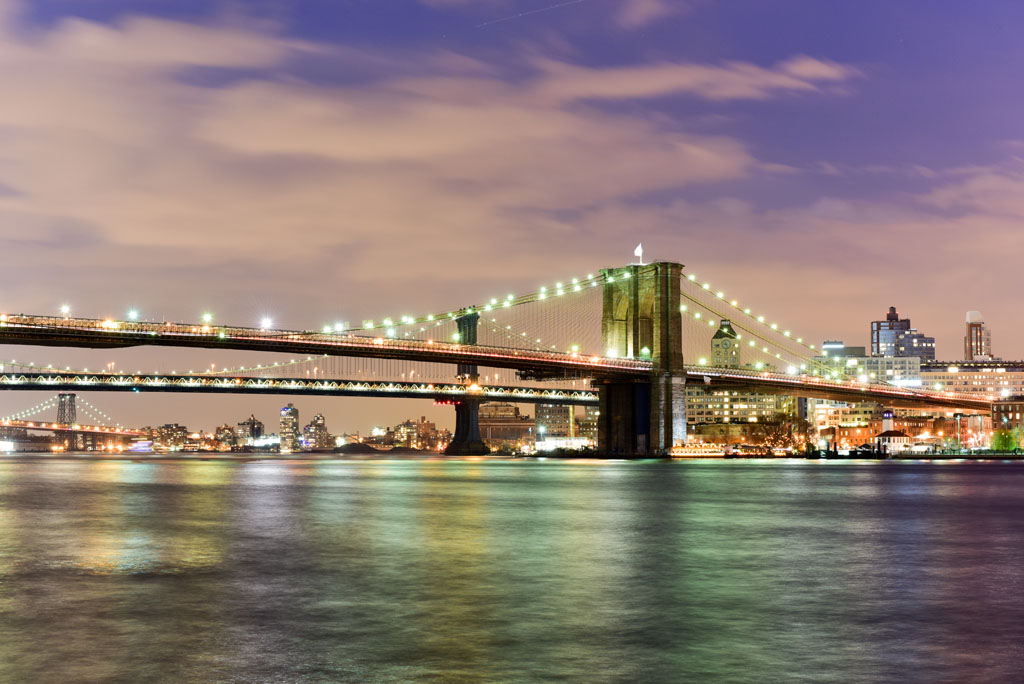 01
请在此输入您的标题
点此输入文字说明点此输入文字说明点此输入文字说明点此输入文字说明点此输入文字说明点此输入文字说明
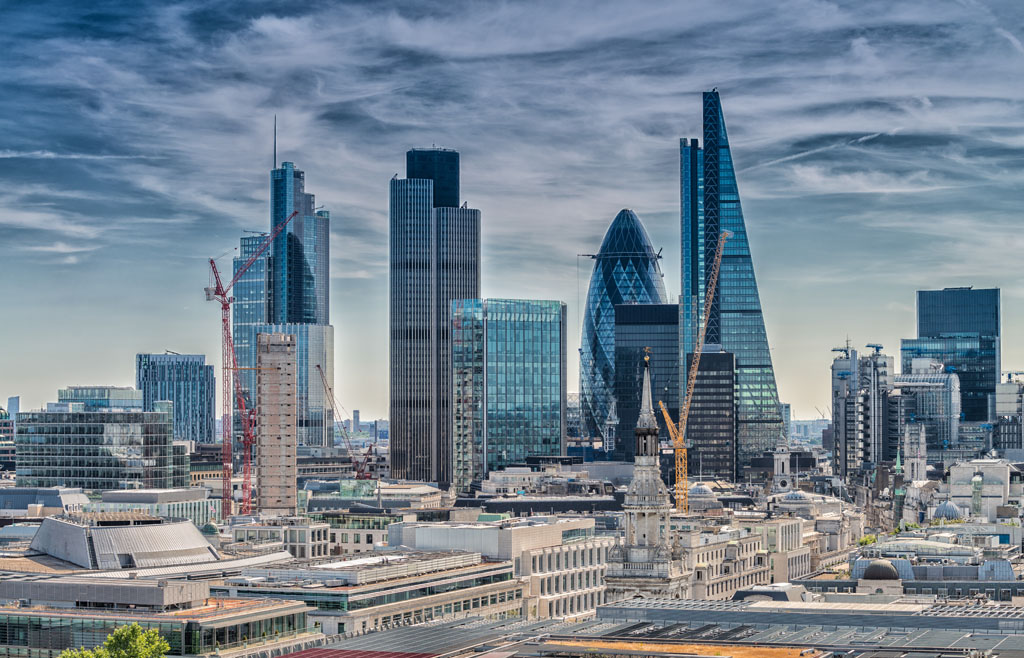 请在此输入您的标题
YOUR OTHER TEXT HERE
85%
请在此粘贴或者输入您的文字内容
请在此处输入详细的文字介绍信息请在此处输入详细的文字介绍信息请在此处输入详细的文字介绍信息请在此处输入详细的文字介绍信息请在此处输入详细的文字介绍信息请在此处输入详细的文字介绍信息请在此处输入详细的文字介绍信息请在此处输入详细的文字介绍信息请在此处输入详细的文字介绍信息请在此处输入详细的文字介绍信息
YOUR TEXT HERE
YOUZI’S PPT STUDIO
Do one thing at a time, and do well. Never forget to say “thanks”. Keep on going never give up Whatever.
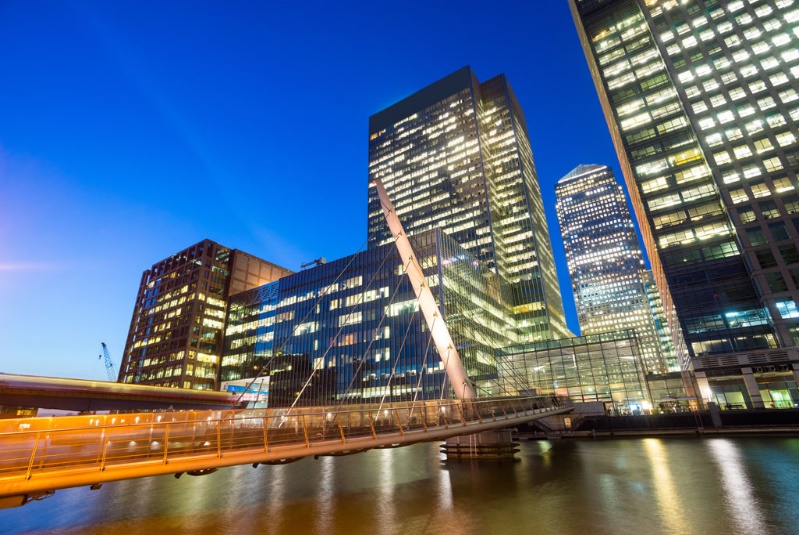 请在此输入您的标题
YOUR OTHER TEXT HERE
请在此输入您的标题
点此输入文字说明点此输入文字说明
点此输入文字说明点此输入文字说明
点此输入文字说明点此输入文字说明
96%
29%
请在此输入您的标题
点此输入文字说明点此输入文字说明
点此输入文字说明点此输入文字说明
点此输入文字说明点此输入文字说明
请在此输入您的标题
YOUR OTHER TEXT HERE
请在此输入您的标题
请在此输入您的标题
在此输入说明文字在此输入说明文字在此输入说明文字在此输入说明文字
在此输入说明文字在此输入说明文字在此输入说明文字在此输入说明文字
请在此输入您的标题
请在此输入您的标题
在此输入说明文字在此输入说明文字在此输入说明文字在此输入说明文字
在此输入说明文字在此输入说明文字在此输入说明文字在此输入说明文字
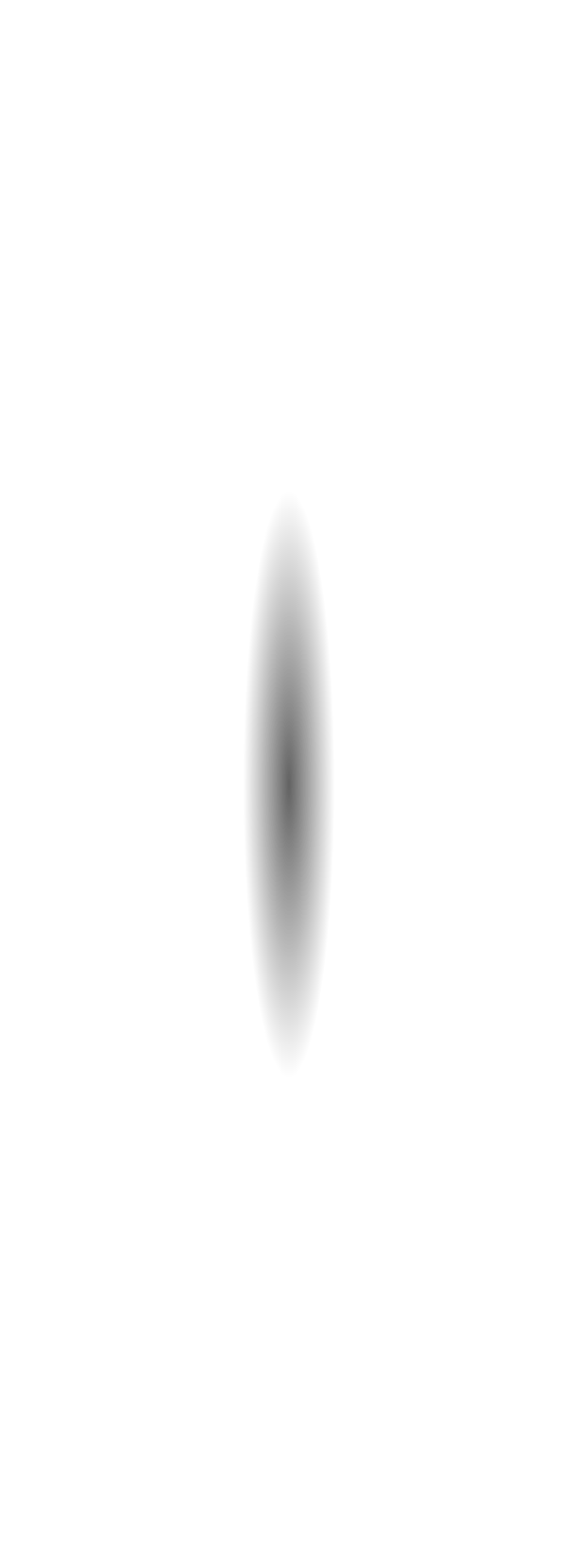 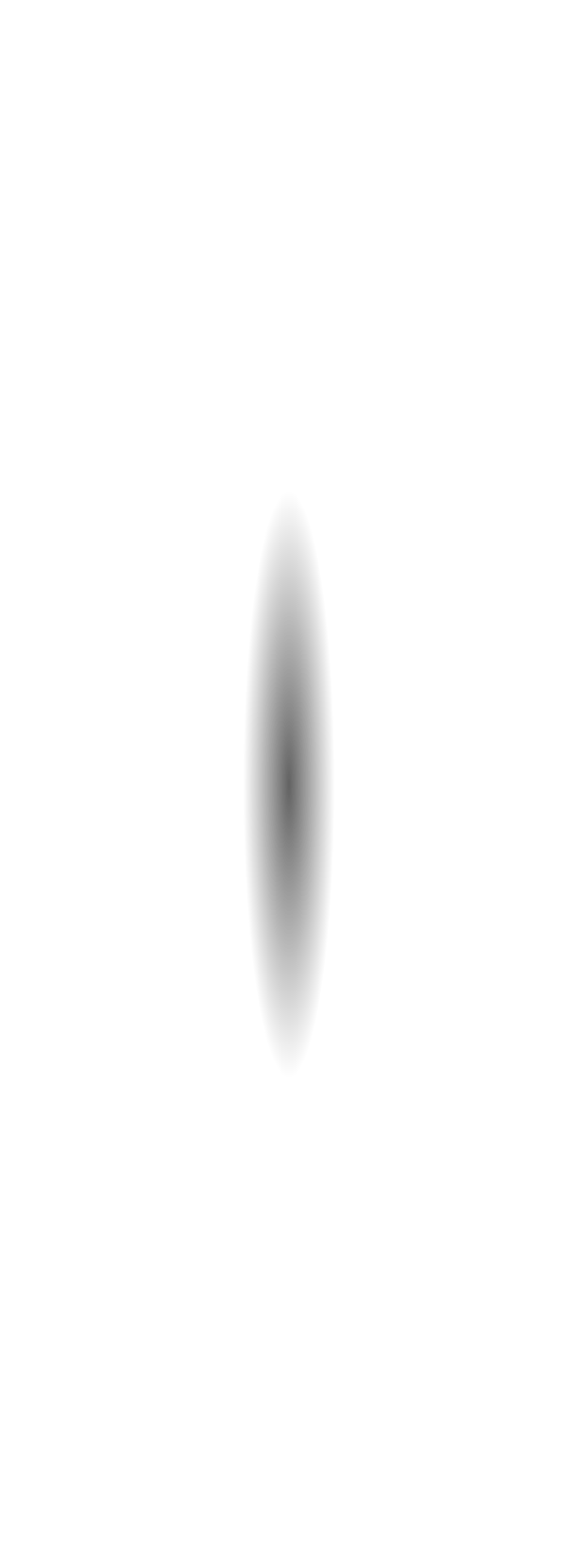 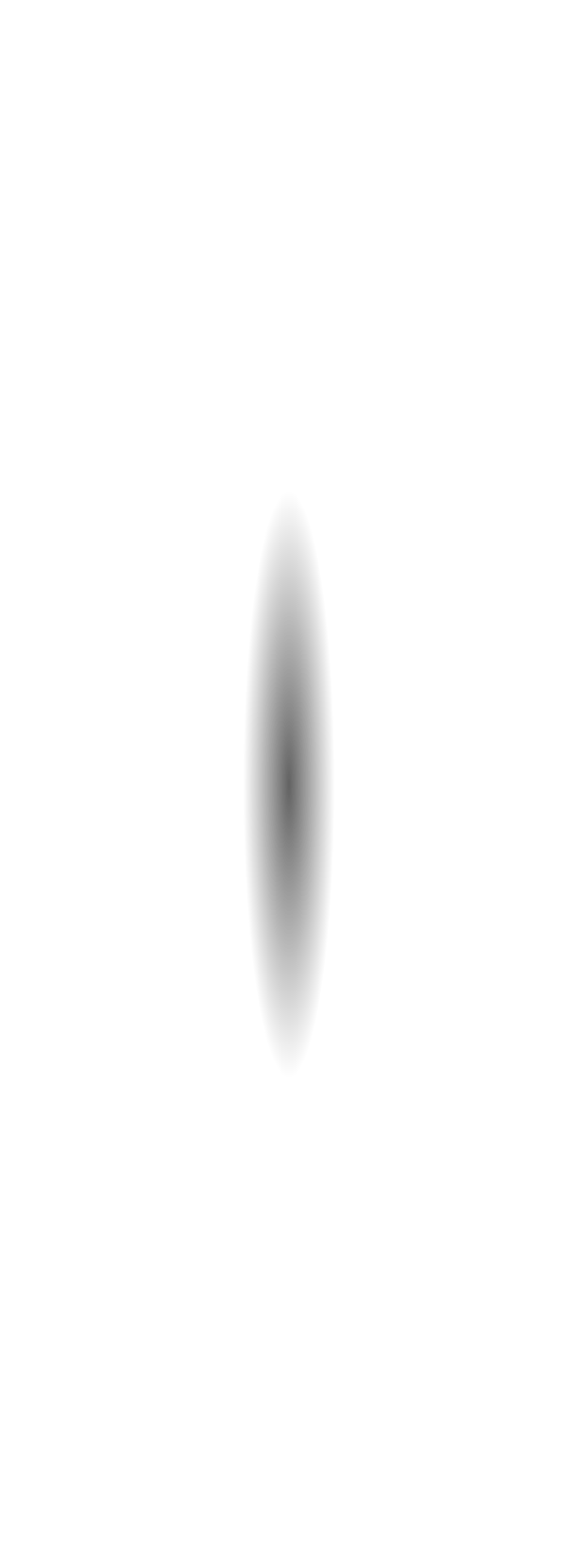 请在此输入您的标题
YOUR OTHER TEXT HERE
01
02
03
请在此输入您的标题
请在此输入您的标题
请在此输入您的标题
在此输入说明文字在此输入说明文字在此输入说明文字在此输入说明文字在此输入说明文字在此输入说明文字在此输入说明文字在此输入说明文字
在此输入说明文字在此输入说明文字在此输入说明文字在此输入说明文字在此输入说明文字在此输入说明文字在此输入说明文字在此输入说明文字
在此输入说明文字在此输入说明文字在此输入说明文字在此输入说明文字在此输入说明文字在此输入说明文字在此输入说明文字在此输入说明文字
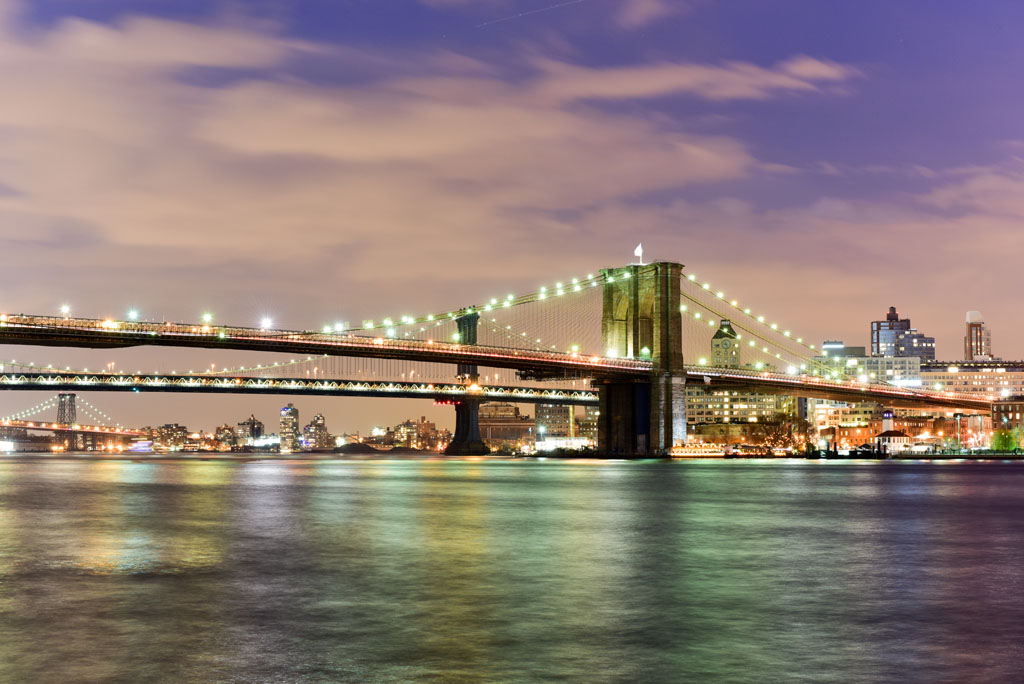 02
请在此输入您的标题
点此输入文字说明点此输入文字说明点此输入文字说明点此输入文字说明点此输入文字说明点此输入文字说明
请在此输入您的标题
YOUR OTHER TEXT HERE
请在此输入您的标题
点此输入文字说明点此输入文字说明
点此输入文字说明点此输入文字说明
请在此输入您的标题
点此输入文字说明点此输入文字说明
点此输入文字说明点此输入文字说明
请在此输入您的标题
YOUR OTHER TEXT HERE
请在此输入您的标题
在此输入说明文字在此输入说明文字在此输入说明文字在此输入说明文字在此输入说明文字在此输入说明文字在此输入说明文字在此输入说明文字在此输入说明文字在此输入说明文字在此输入说明文字在此输入说明文字在此输入说明文字在此输入说明文字在此输入说明文字在此输入说明文字
ABOUT US
请在此输入您的标题
[Speaker Notes: 版权声明：300套精品模板商业授权，请联系【锐旗设计】:https://9ppt.taobao.com，专业PPT老师为你解决所有PPT问题！]
请在此输入您的标题
YOUR OTHER TEXT HERE
请在此输入您的标题
在此输入说明文字在此输入说明文字在此输入说明文字在此输入说明文字在此输入说明文字在此输入说明文字在此输入说明文字在此输入说明文字在此输入说明文字在此输入说明文字在此输入说明文字在此输入说明文字在此输入说明文字在此输入说明文字在此输入说明文字在此输入说明文字
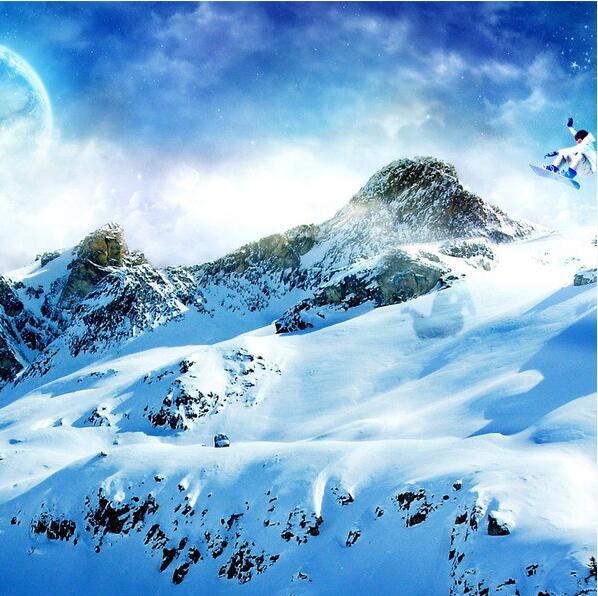 64,500
$
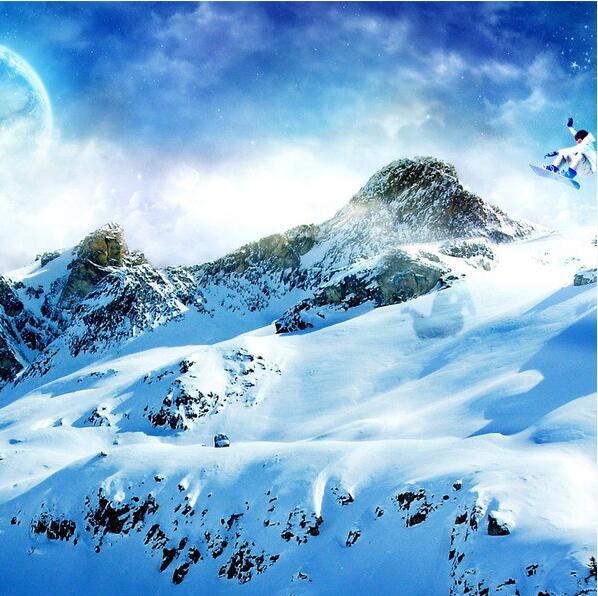 请在此输入您的标题
YOUR OTHER TEXT HERE
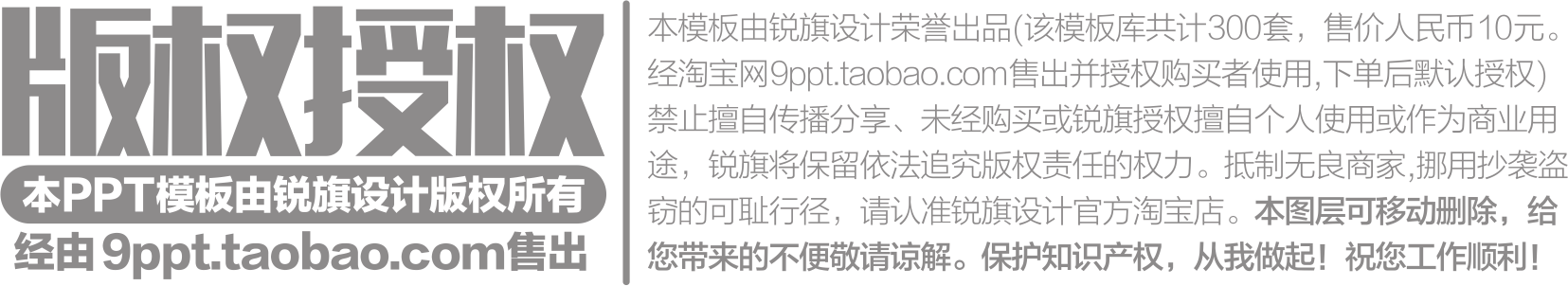 请在此输入您的标题
NO.2
在此输入说明文字在此输入说明文字在此输入说明文字在此输入说明文字在此输入说明文字在此输入说明文字在此输入说明文字在此输入说明文字在此输入说明文字在此输入说明文字在此输入说明文字在此输入说明文字在此输入说明文字在此输入说明文字在此输入说明文字在此输入说明文字
Message 01
Message 02
Message 02
请在此输入您的标题
YOUR OTHER TEXT HERE
请在此输入您的标题
请在此输入您的标题
在此输入说明文字在此输入说明文字在此输入说明文字在此输入说明文字
在此输入说明文字在此输入说明文字在此输入说明文字在此输入说明文字
请在此输入您的标题
请在此输入您的标题
在此输入说明文字在此输入说明文字在此输入说明文字在此输入说明文字
在此输入说明文字在此输入说明文字在此输入说明文字在此输入说明文字
Message 01
Message 02
Message 02
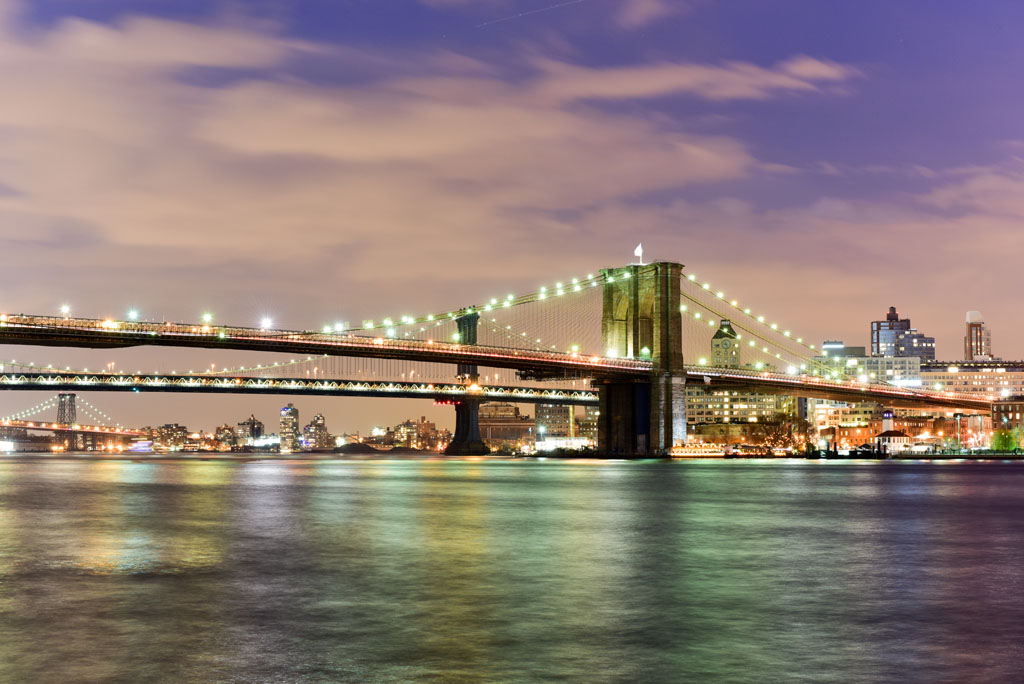 03
请在此输入您的标题
点此输入文字说明点此输入文字说明点此输入文字说明点此输入文字说明点此输入文字说明点此输入文字说明
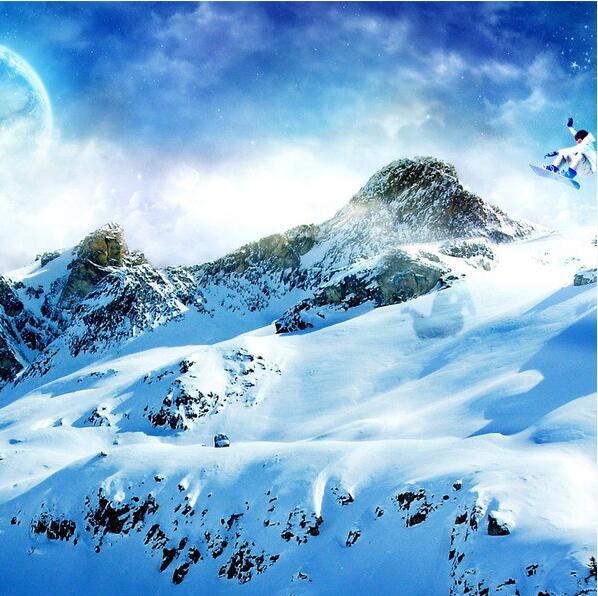 请在此输入您的标题
在此输入说明文字在此输入说明文字在此输入说明文字在此输入说明文字在此输入说明文字在此输入说明文字在此输入说明文字在此输入说明文字在此输入说明文字在此输入说明文字在此输入说明文字在此输入说明文字在此输入说明文字在此输入说明文字在此输入说明文字在此输入说明文字
请在此输入您的标题
在此输入说明文字在此输入说明文字在此输入说明文字在此输入说明文字在此输入说明文字在此输入说明文字在此输入说明文字在此输入说明文字
请在此输入您的标题
点此输入文字说明点此输入文字说明
点此输入文字说明点此输入文字说明点此输入文字说明点此输入文字说明点此输入文字说明点此输入文字说明点此输入文字说明点此输入文字说明点此输入文字说明点此输入文字说明
请在此输入您的标题
[Speaker Notes: 版权声明：300套精品模板商业授权，请联系【锐旗设计】:https://9ppt.taobao.com，专业PPT老师为你解决所有PPT问题！]
请在此输入您的标题
YOUR OTHER TEXT HERE
请在此输入您的标题
请在此输入您的标题
在此输入说明文字在此输入说明文字在此输入说明文字在此输入说明文字在此输入说明文字在此输入说明文字在此输入说明文字在此输入说明文字
在此输入说明文字在此输入说明文字在此输入说明文字在此输入说明文字在此输入说明文字在此输入说明文字在此输入说明文字在此输入说明文字
请在此输入您的标题
请在此输入您的标题
在此输入说明文字在此输入说明文字在此输入说明文字在此输入说明文字在此输入说明文字在此输入说明文字在此输入说明文字在此输入说明文字
在此输入说明文字在此输入说明文字在此输入说明文字在此输入说明文字在此输入说明文字在此输入说明文字在此输入说明文字在此输入说明文字
请在此输入您的标题
YOUR OTHER TEXT HERE
请在此输入您的标题
在此输入说明文字在此输入说明文字在此输入说明文字在此输入说明文字在此输入说明文字在此输入说明文字在此输入说明文字在此输入说明文字
85%
请在此输入您的标题
在此输入说明文字在此输入说明文字在此输入说明文字在此输入说明文字在此输入说明文字在此输入说明文字在此输入说明文字在此输入说明文字
请在此输入您的标题
YOUR OTHER TEXT HERE
64,500
93,440
YOUR TEXT HERE
$
$
在此输入说明文字在此输入说明文字在此输入说明文字在此输入说明文字在此输入说明文字在此输入说明文字在此输入说明文字在此输入说明文字
YOUR TEXT HERE
在此输入说明文字在此输入说明文字在此输入说明文字在此输入说明文字在此输入说明文字在此输入说明文字在此输入说明文字在此输入说明文字
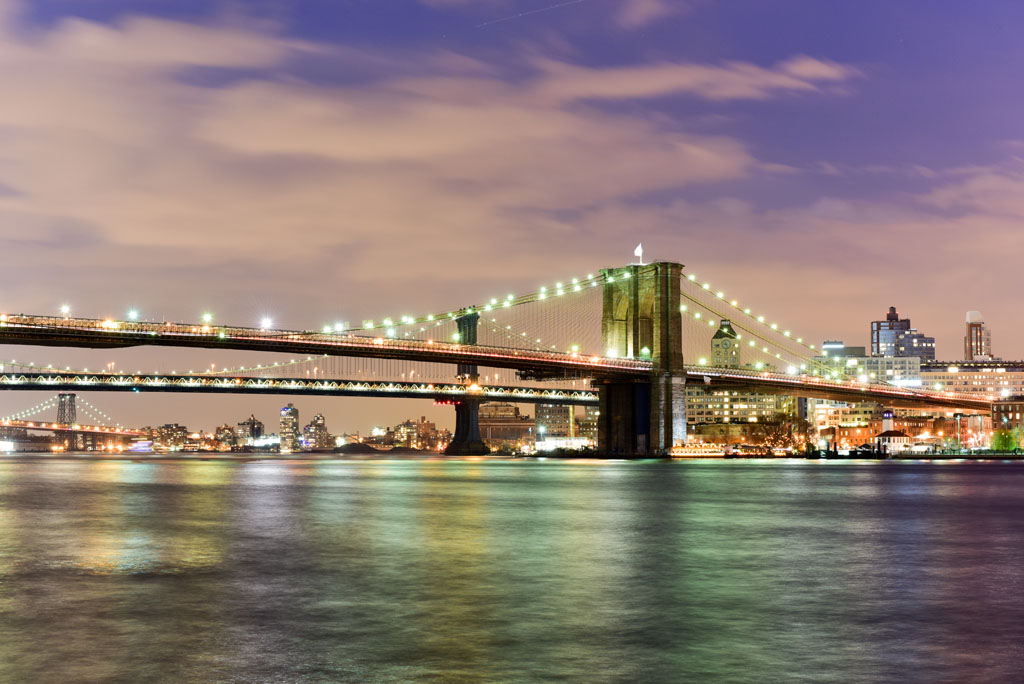 04
请在此输入您的标题
点此输入文字说明点此输入文字说明点此输入文字说明点此输入文字说明点此输入文字说明点此输入文字说明
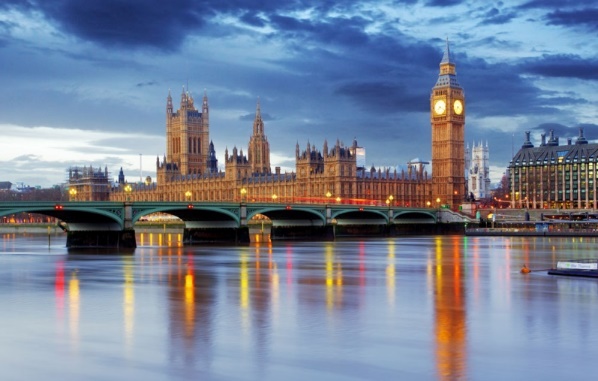 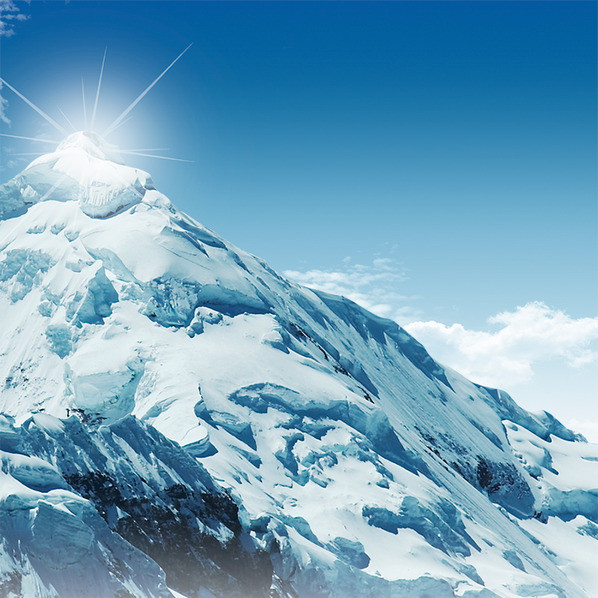 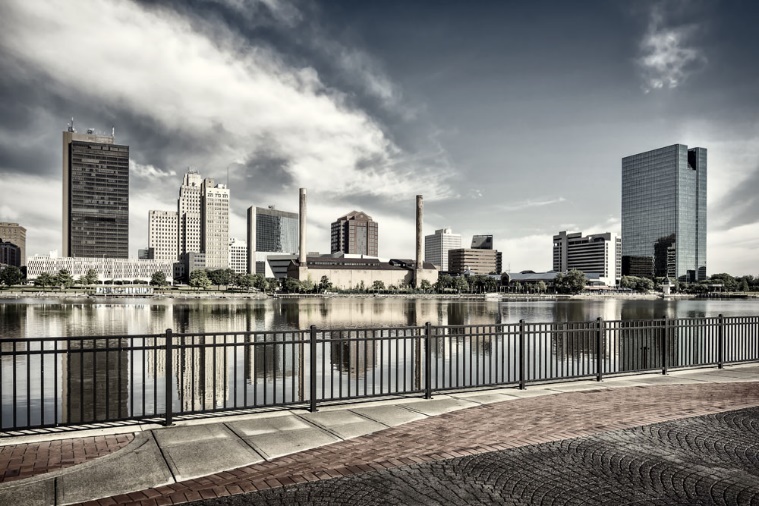 85%
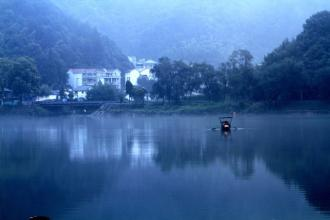 YOUR TEXT HERE
请在此输入您的标题
在此输入说明文字在此输入说明文字在此输入说明文字在此输入说明文字
请在此输入您的标题
在此输入说明文字在此输入说明文字在此输入说明文字在此输入说明文字在此输入说明文字在此输入说明文字在此输入说明文字在此输入说明文字
请在此输入您的标题
YOUR OTHER TEXT HERE
请在此输入您的标题
请在此输入您的标题
在此输入说明文字在此输入说明文字在此输入说明文字在此输入说明文字在此输入说明文字在此输入说明文字在此输入说明文字在此输入说明文字
[Speaker Notes: 版权声明：300套精品模板商业授权，请联系【锐旗设计】:https://9ppt.taobao.com，专业PPT老师为你解决所有PPT问题！]
请在此输入您的标题
YOUR OTHER TEXT HERE
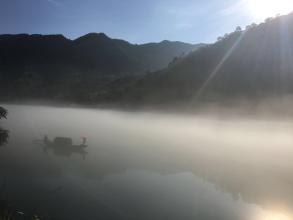 在此输入说明文字在此输入说明文字在此输入说明文字在此输入说明文字在此输入说明文字在此输入说明文字在此输入说明文字在此输入说明文字在此输入说明文字在此输入说明文字在此输入说明文字在此输入说明文字在此输入说明文字在此输入说明文字在此输入说明文字在此输入说明文字在此输入说明文字在此输入说明文字在此输入说明文字在此输入说明文字
请在此输入您的标题
True mastery of any skill takes lifetime.
THANK YOU !
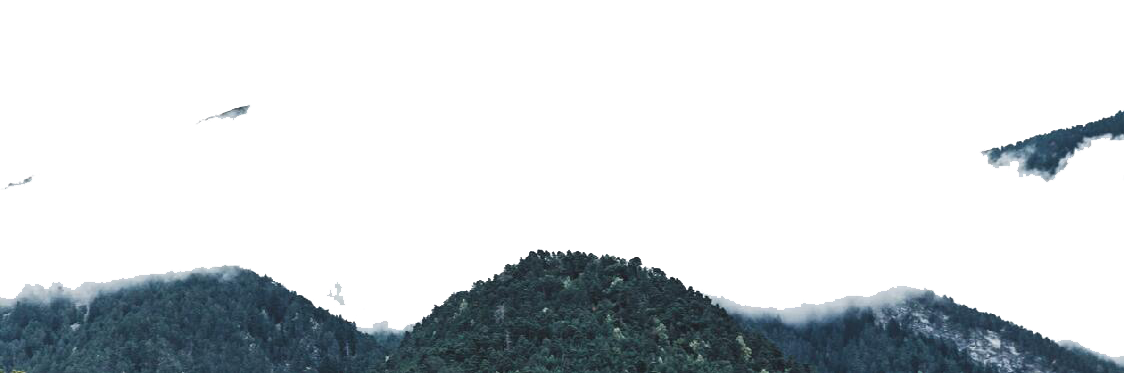 BEATIT’S PPT STUDIO
[Speaker Notes: 版权声明：300套精品模板商业授权，请联系【锐旗设计】:https://9ppt.taobao.com，专业PPT老师为你解决所有PPT问题！]